Welcome to StuyPrep!
REVISING AND EDITING: PUNCTUATION
SHSAT English - Week One
Aim: Recognize and understand the function of each type of punctuation and when to use them.
Do now: What are some types of punctuation that you know?
[Speaker Notes: Credit to Arin Faruque (Excelsior Learning) for the practice questions and answers]
THE COMMA (“,”)
Tip:
When deciding if you need a comma between 2 adjectives, make sure you can:
 1) Replace the comma with the word “and”.

2) Reverse the order of the adjectives without changing the meaning of the sentence.
Example:
“The large and heavy box”  
                         ↓
“The large, heavy box”
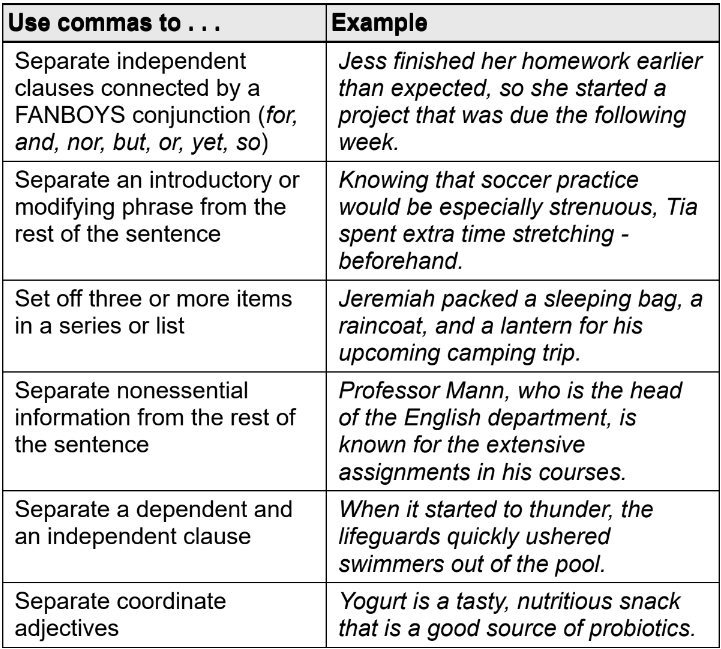 [Speaker Notes: Talk about independent and dependent clauses]
THE DASH (“—”)
Dashes are used to:
Set off explanatory elements in a sentence.
Example: The RSTS handled all facets–design, development, and testing–of the orbiter. 
Set off material for emphasis.
Example: After 80 years of dreaming, the man realized it was time to finally revisit the land of his youth–Ireland.
Note: Do not confuse dashes (“–”) with hyphens (“-”)!
Hyphens are shorter and common used in compound words (“the four-legged chair”).
THE COLON (“:”)
Use colons to introduce a short phrase, quotation, explanation, example, or list.
Example: Sanjay had 2 important tasks to complete: a science project and a humanities paper.
Note:  A colon shouldn’t be used when the quotation is embedded in the sentence.
RIGHT: Lincoln’s Gettysburg Address began with the following preamble: “Four score and seven years ago.”
WRONG: Lincoln’s Gettysburg Address begins with: “Four score and seven years ago.”
THE SEMICOLON (“;”)
Semicolons are used to:
Join 2 independent clauses (that are not connected by FANBOYS), just as you would use a period.
Example: Ramon looked at each option carefully; after a few minutes of deliberation, he selected the book on the bottom shelf.
Separate items in a list of those items already include commas.
Example: The recipe required pans, pots, and spoons; herbs, spices, and salt; and onions, carrots, and celery.
UNNECESSARY PUNCTUATION
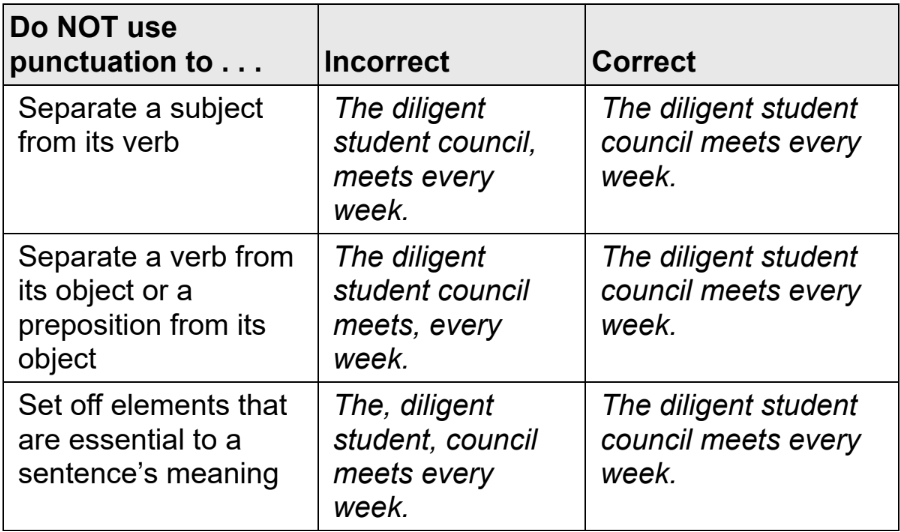 If an underlined portion includes punctuation, take time to consider if it should be included at all.
When answering punctuation questions, think about:
Is the punctuation used correctly? (in the correct location, the correct type of punctuation)
Is the punctuation necessary?
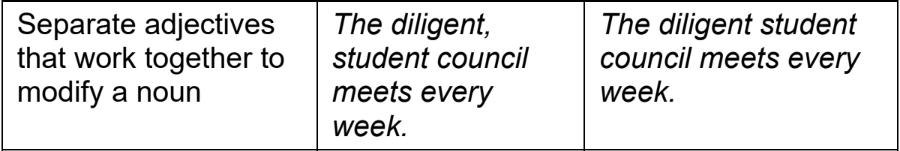 TWO TYPES OF SENTENCES TO AVOID
Run-on
Comma splices
Two independent clauses incorrectly joined by only a comma when a semicolon/period is needed, or when a conjunction is used without a comma when the sentence requires it. Comma Splice: The teacher was angry, the students were too loud.Fix: The teacher was angry because the students were loud.
When two or more independent clauses are put together in one sentence without punctuation or conjunctions.Run-on: We got a cat we got a dog we got a fish.Fix: We got a cat, a dog, and a fish.
ALGEBRA: PEMDAS + EXPRESSIONS, EQUATIONS AND INEQUALITIES
SHSAT Math - Week One
The Number System
Natural numbers (N): Positive numbers without a decimal component that range from 1 to infinity. Example: 1, 2, 3…
Whole numbers (W): Includes all natural numbers and 0. Example: 0, 1, 2…
Integers (Z): All whole numbers and their negative values. Example: -3, -2, -1, 0, 1, 2…
Rational numbers (Q): Numbers that can be rewritten as a fraction (a/b), where a and b are both integers and b≠0. Example: -⅖, 0.54, 0.2222222, 13/4…
Irrational numbers (I): any number that is not rational, i.e., cannot be written as a/b. These numbers are non-terminating, non-repeating decimals. Example: π, √2 = 1.41421356…
Real numbers (R): All of the above categories are considered real numbers.
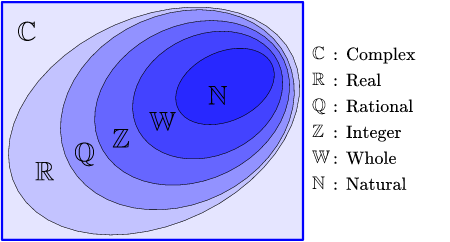 Basic Terminology
You may see these words on the SHSAT and it’s best to familiarise yourself with their definitions.
Fraction: a number in the form of a/b. The top part (a) is called the numerator, and the bottom part (b) is called the denominator.
Reciprocal: The reciprocal of a fraction is the inverse of that fraction. For example, the reciprocal of 2/3 is 3/2; the reciprocal of -2/3 is -3/2 (the sign stays the same). The reciprocal of a fraction is 1 divided by the original fraction.
Consecutive numbers are numbers with an equal gap between each other. Unless otherwise specified, this gap is 1. Example: 1, 2, 3; -7, -6, -5.
Prime numbers are numbers larger than 1 that are only divisible by 1 and itself. Example: 2, 3, 5, 29, 67.
Set: A collection of distinct elements. Sets are enclosed by curly brackets and can be empty. Example: {1, 6, 9}.
Order of Operations: PEM/DA/S
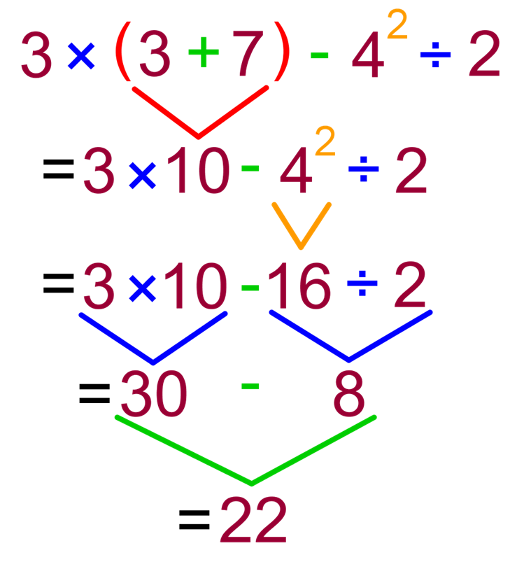 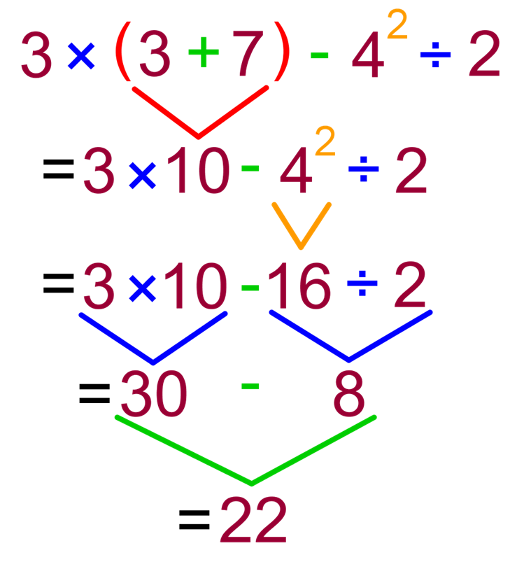 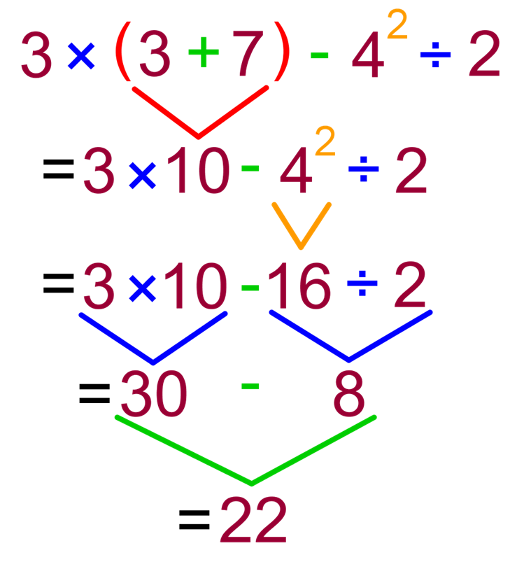 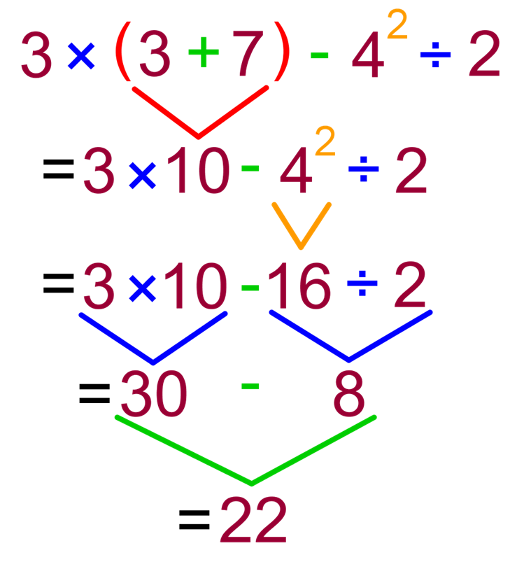 The expression below looks overwhelming and you may not know where to start. Luckily, PEMDAS is here to help!
PEMDAS stands for:
P - Parentheses ()
E - Exponents 2
M - Multiplication
D - Division
A - Addition
S - Subtraction
Let’s solve a problem with PEMDAS!
Expressions and Equations
Expression: A combination of numbers, variables, and operation symbols (but no equal sign). You’ll often be asked to simplify, factorize, or expand an expression.
Example: 5x2  + 6x - 9
Equation: Two expressions connected by an equal sign. How to remember: equation - equal. You’ll often be asked to solve an equation.
Example: 5x - 4 = 3x + 2
When working with expressions and equations, remember to use PEMDAS!
Inequalities
Tip: Double check your work by testing it with a real number. For example, if you get x > 3, try x = 4 and see if the inequality still holds.
Inequalities are similar to equations, except the sign is not an equal sign.
Example: 3x - 5 > 8.
A few things to note about inequalities:
Solving them is mostly similar to how you would solve an equation. In the example above, you would add 5 to both sides => 3x > 13, then divide both sides by 3 => x >13/3.
However, if you are multiplying/dividing anything by a negative number, be careful! In this case, the sign will flip (< to >, ≥ to ≤, and vice versa).
Example: -3x + 9 ≤ 18
First, subtract both sides by 9 to get -3x ≤ 9. Then, divide both sides by -3, which makes the sign flip from ≤ to ≥. The final answer is x ≥ -3.
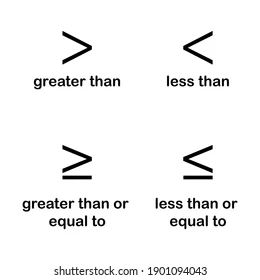 That’s all for today! Good job on completing your first lesson.
If you have any questions, feel free to reach out to me or any of the tutors!